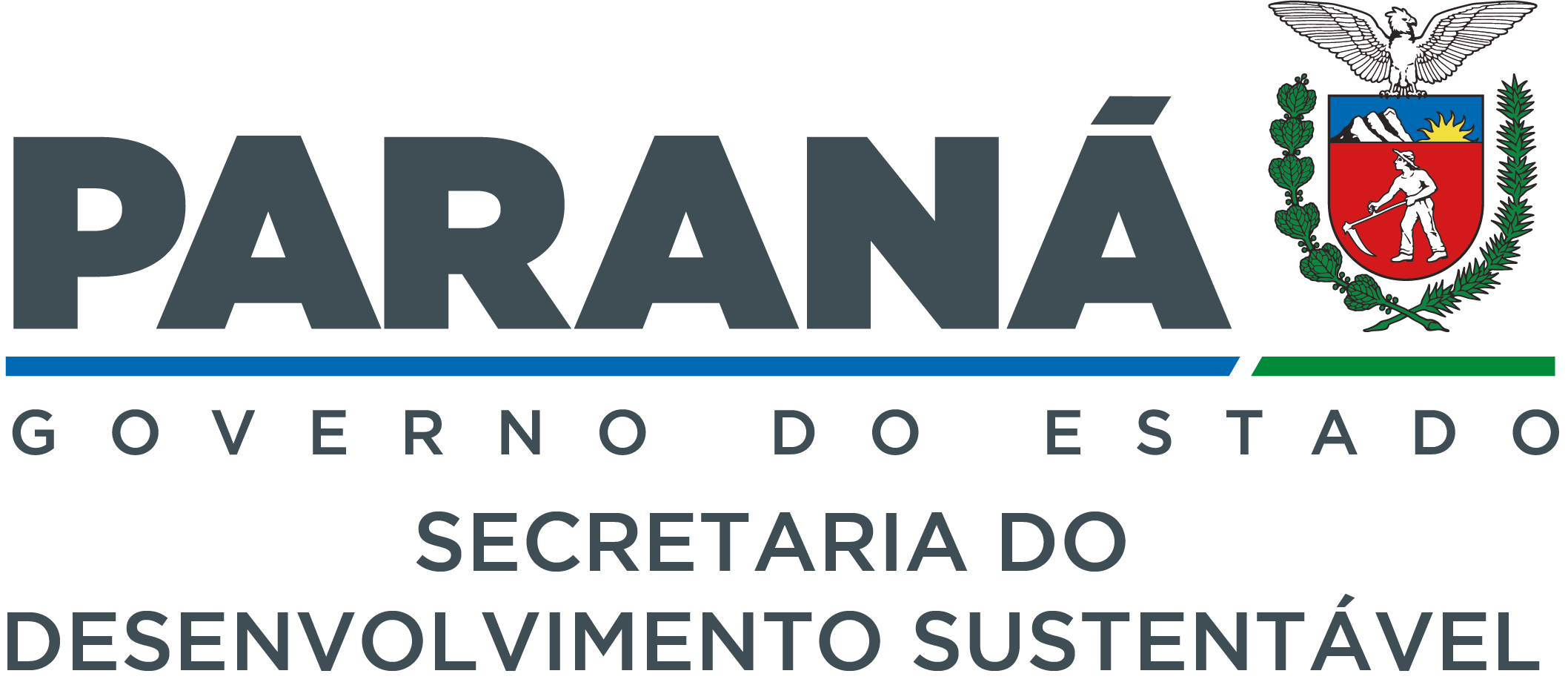 PROGESTÃO

Programa de Consolidação do Pacto Nacional pela Gestão das Águas
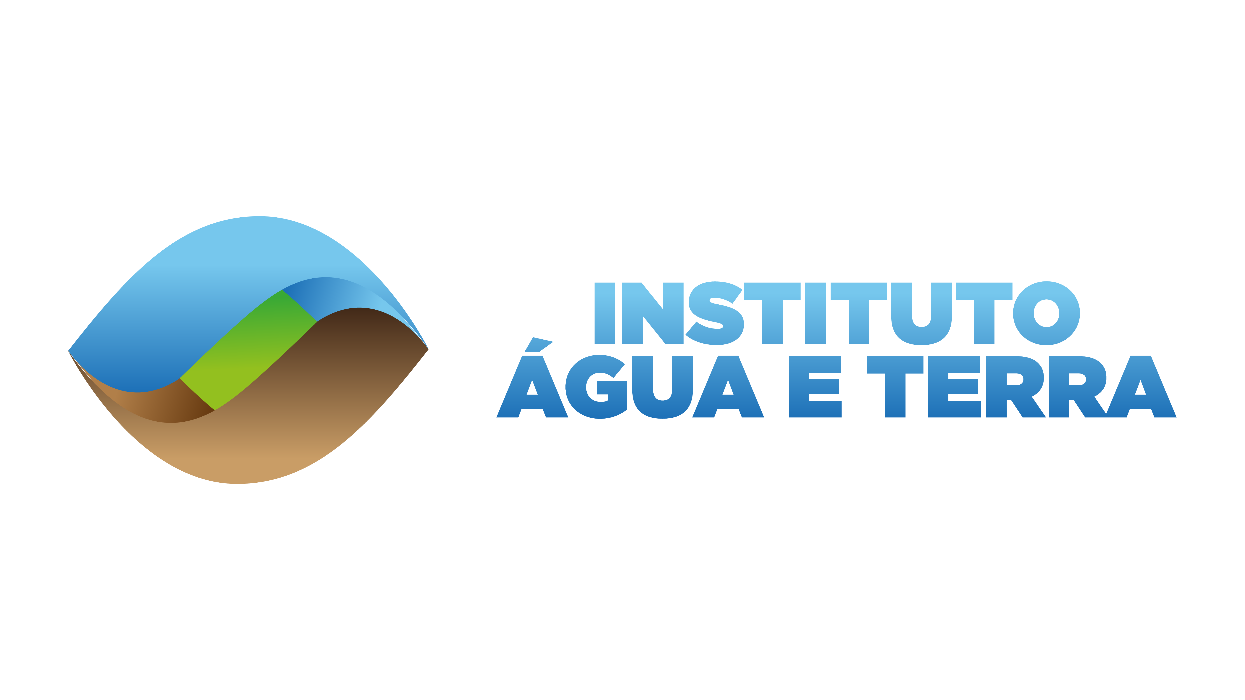 1
O  que é o Progestão?
Base Legal: Lei Federal nº 9.433/d1997 e Lei Federal nº 9.984/2000;

Trata-se de um programa de incentivo financeiro, de adesão voluntária das Unidades da Federação e do Distrito Federal, baseado no princípio de doação por resultado, proporcional ao alcance de metas pactuadas previamente por contrato;

Foi desenvolvido e lançado pela Agência Nacional de Águas e de Saneamento Básico em 2013 (Resolução ANA nº 379/2013);

Os recursos transferidos pelo Programa devem ser aplicados exclusivamente na gestão dos recursos hídricos;

O repasse é mediante o cumprimento das Metas de Cooperação Federativa e das Metas de Gerenciamento Estadual dos Recursos Hídricos;
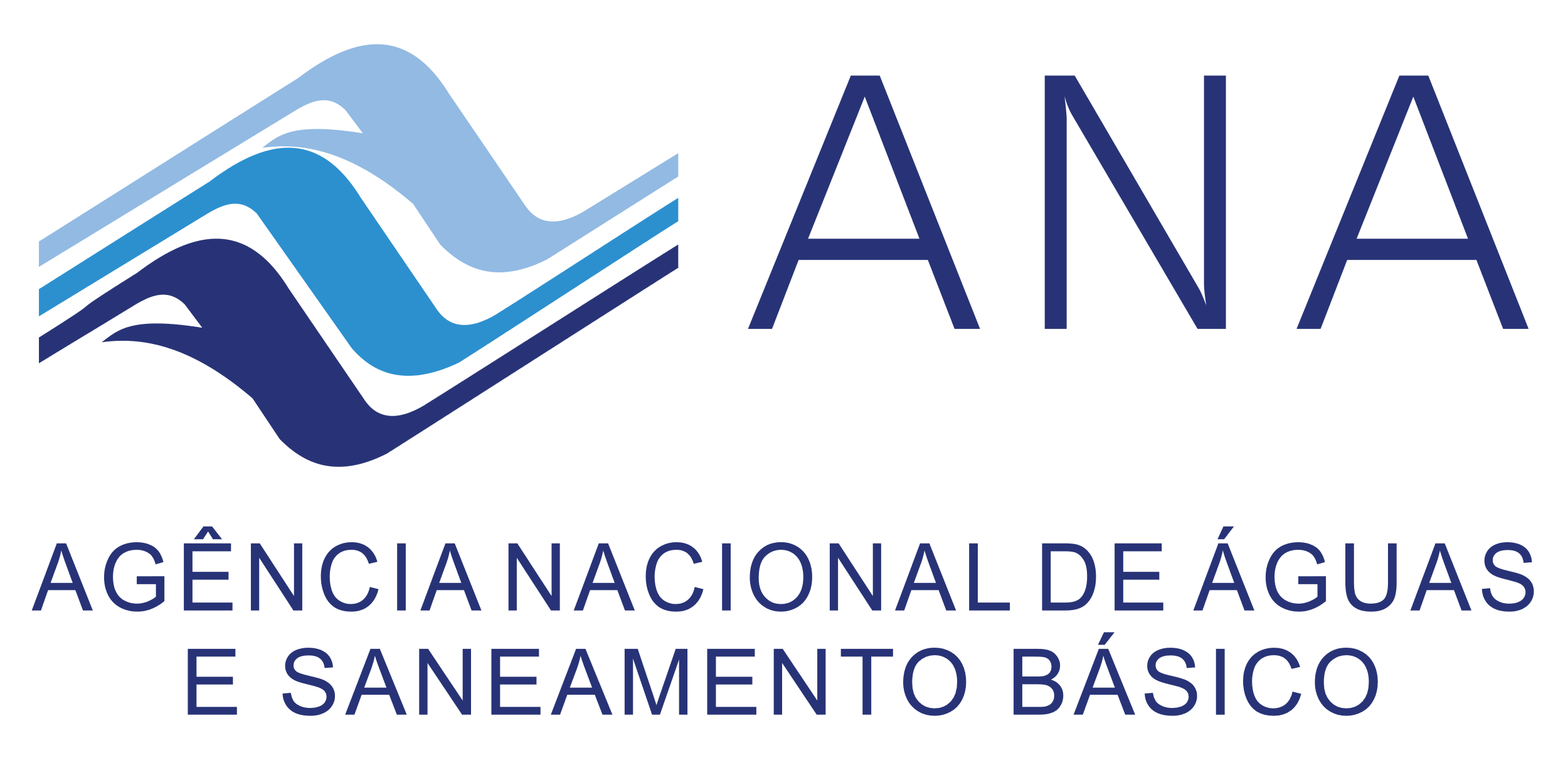 1º Ciclo
PROGESTÃO I
(2013-2017)
2º Ciclo
PROGESTÃO II
(2018-2022)
3º Ciclo
PROGESTÃO III
(2023-2027)
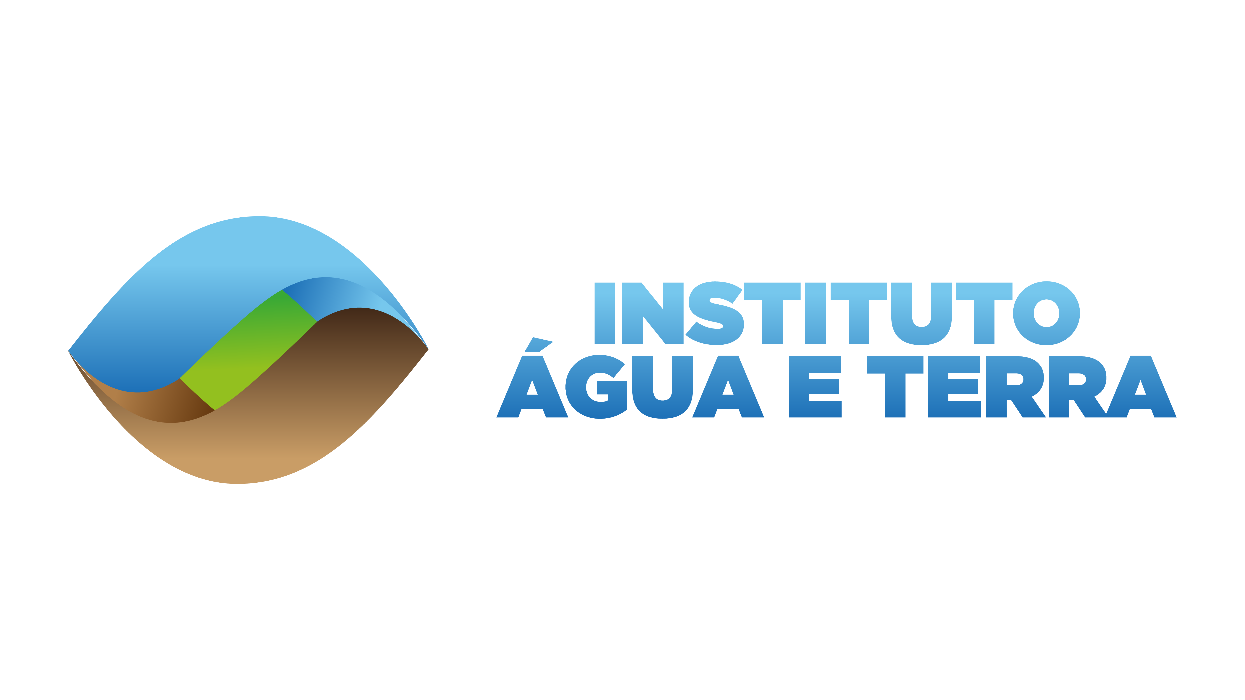 2
Progestão III (2023-2027)
Base Legal: Resolução ANA nº 135/2022, alterada pela Resolução ANA nº 160/2023;

Os valores anuais do contrato firmado no Progestão III, com vigência de cinco anos, podem ser de até 1,4 milhão de reais por ano, distribuídos em 50% no cumprimento das metas de cooperação federativa e de outros 50%, no alcance das metas de gerenciamento estadual, totalizando até 7 milhões de reais em todo o ciclo;, podendo haver redução de até 15% pela aplicação do fator de redução;

O Progestão III está em desenvolvimento em todos os  Estados e no Distrito Federal;

Mais informações sobre o Progestão  em: <https://progestao.ana.gov.br/>;
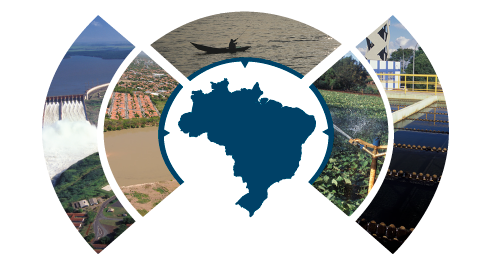 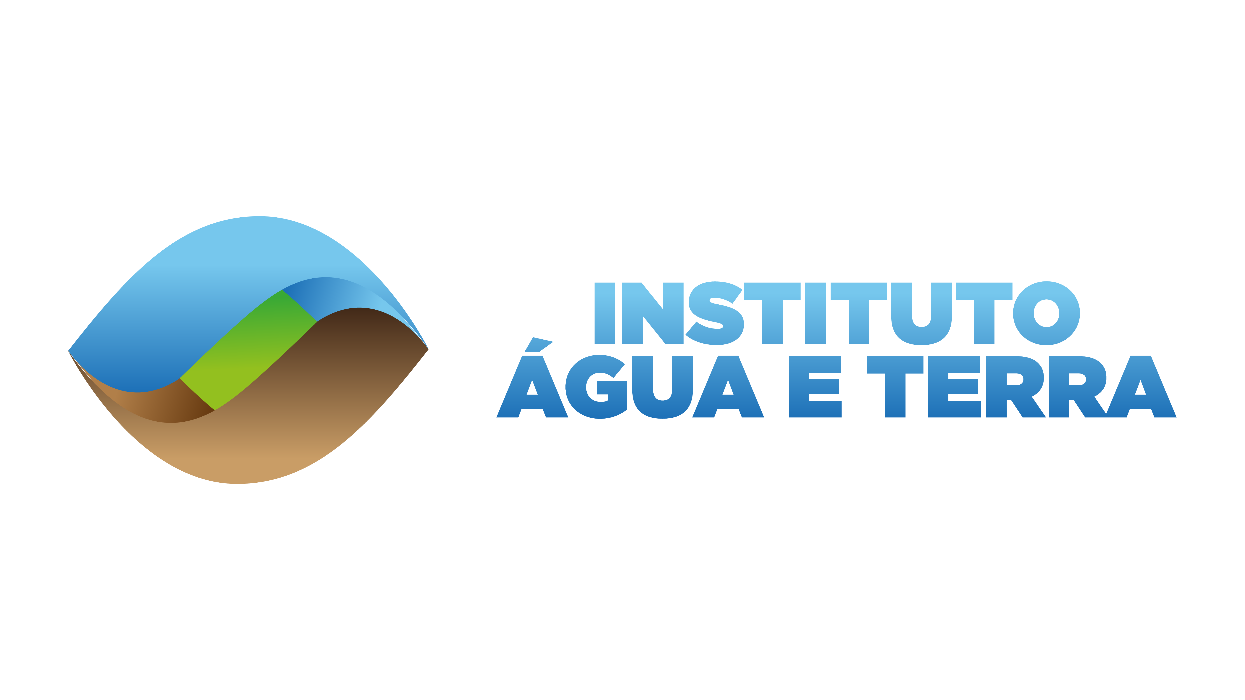 3
Metas do Progestão III
Quadro 1 – Metas de cooperação federativa.
Quadro 2 – Metas de gerenciamento estadual dos recursos hídricos.
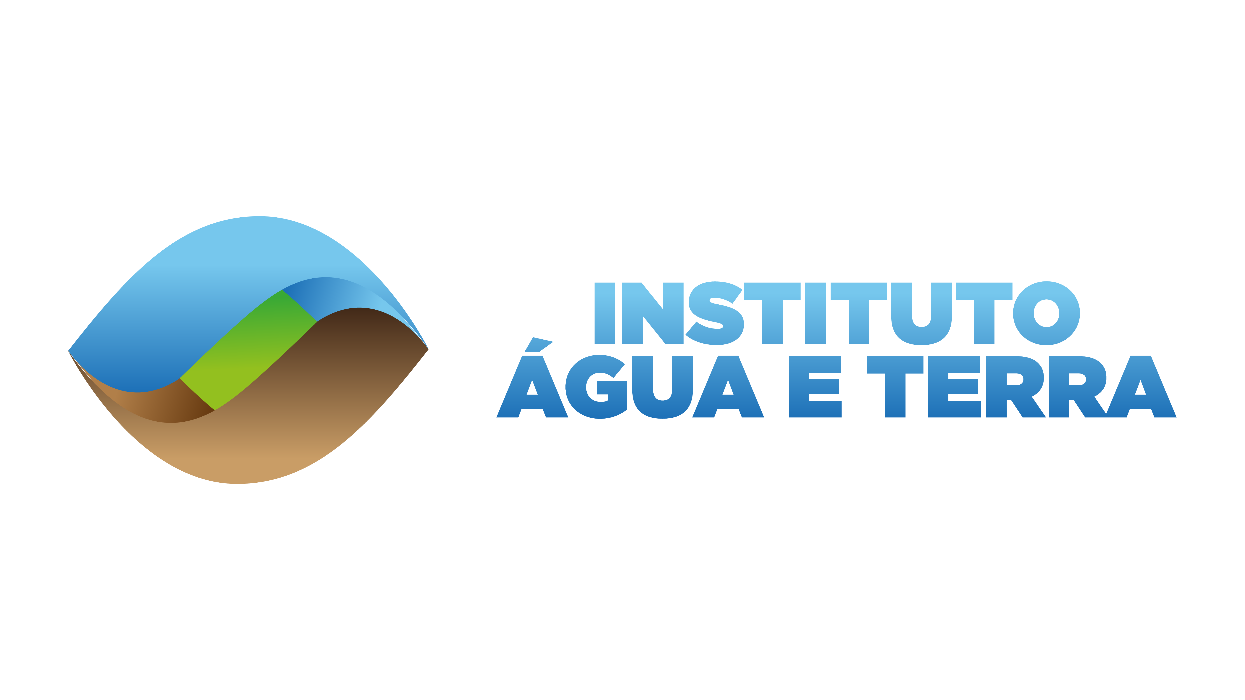 4
Certificação das Metas de Cooperação Federativa
Quadro 3 – Critérios das metas de cooperação federativa.
As metas de cooperação federativa são comuns a todas os estados e ao Distrito Federal;

Definidas pela ANA com base em normativos legais ou de compartilhamento de informações;

 Aprovadas pela ANA através da avaliação do Relatório Progestão, encaminhado até 30 de março do ano subsequente pelas entidades estaduais;
5
CERH no Progestão
Pelo  Contrato nº 0038/2023, item 3.1.3:

3.1.3.1. Aprovar o Quadro de Metas do PROGESTÃO;

3.1.3.2. Acompanhar o cumprimento das obrigações das entidades estaduais;

3.1.3.3. Apreciar, anualmente, a execução do plano de aplicação dos recursos transferidos pelo PROGESTÃO;

3.1.3.4. Atestar, previamente à certificação final pela ANA, o cumprimento das metas contratuais do PROGESTÃO atinentes às metas de implementação dos instrumentos e das ferramentas de apoio ao gerenciamento de recursos hídricos em âmbito estadual e das metas de investimento no âmbito do sistema de gerenciamento de recursos hídricos estadual, para efeito de transferência dos recursos financeiros;
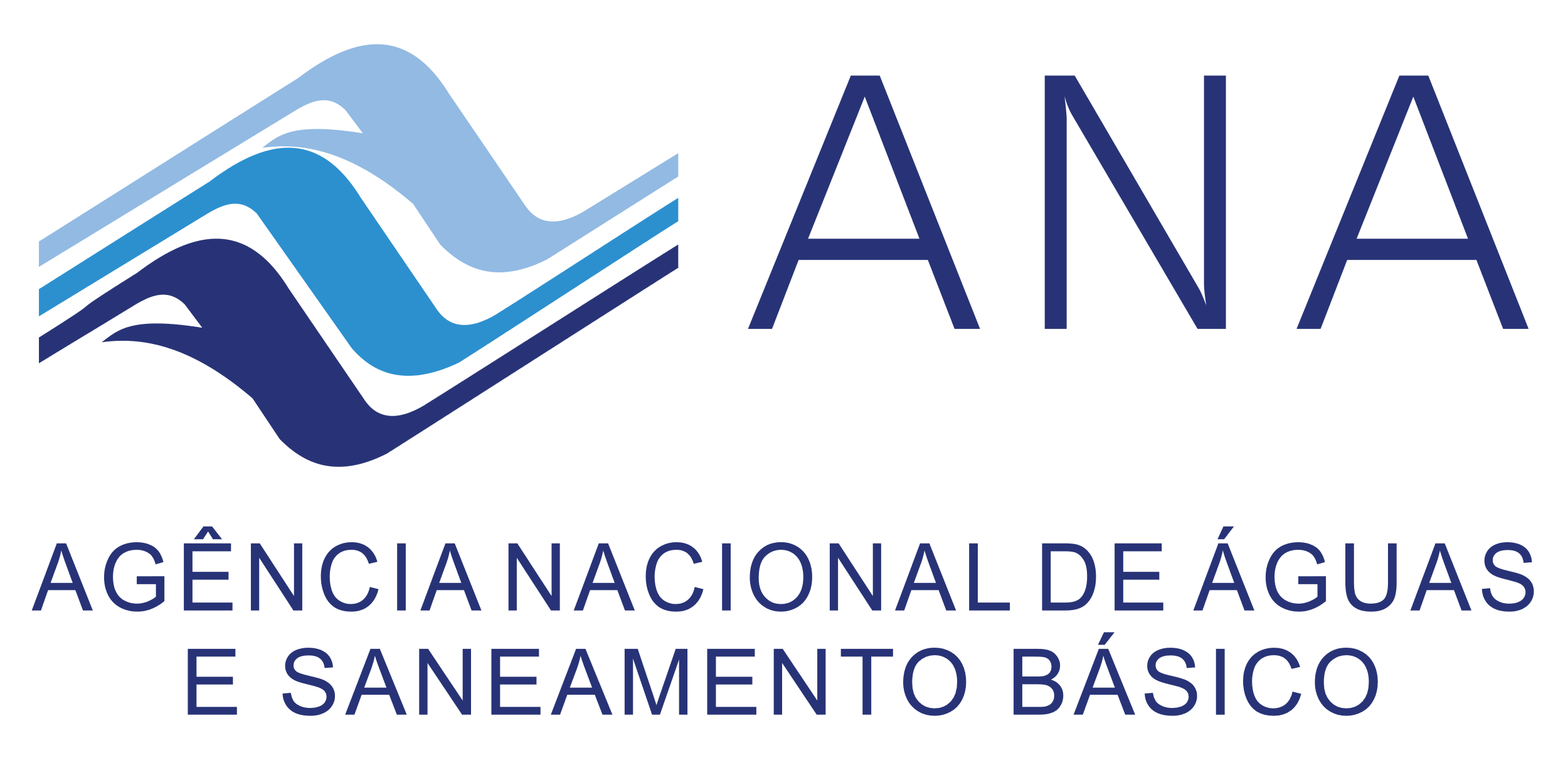 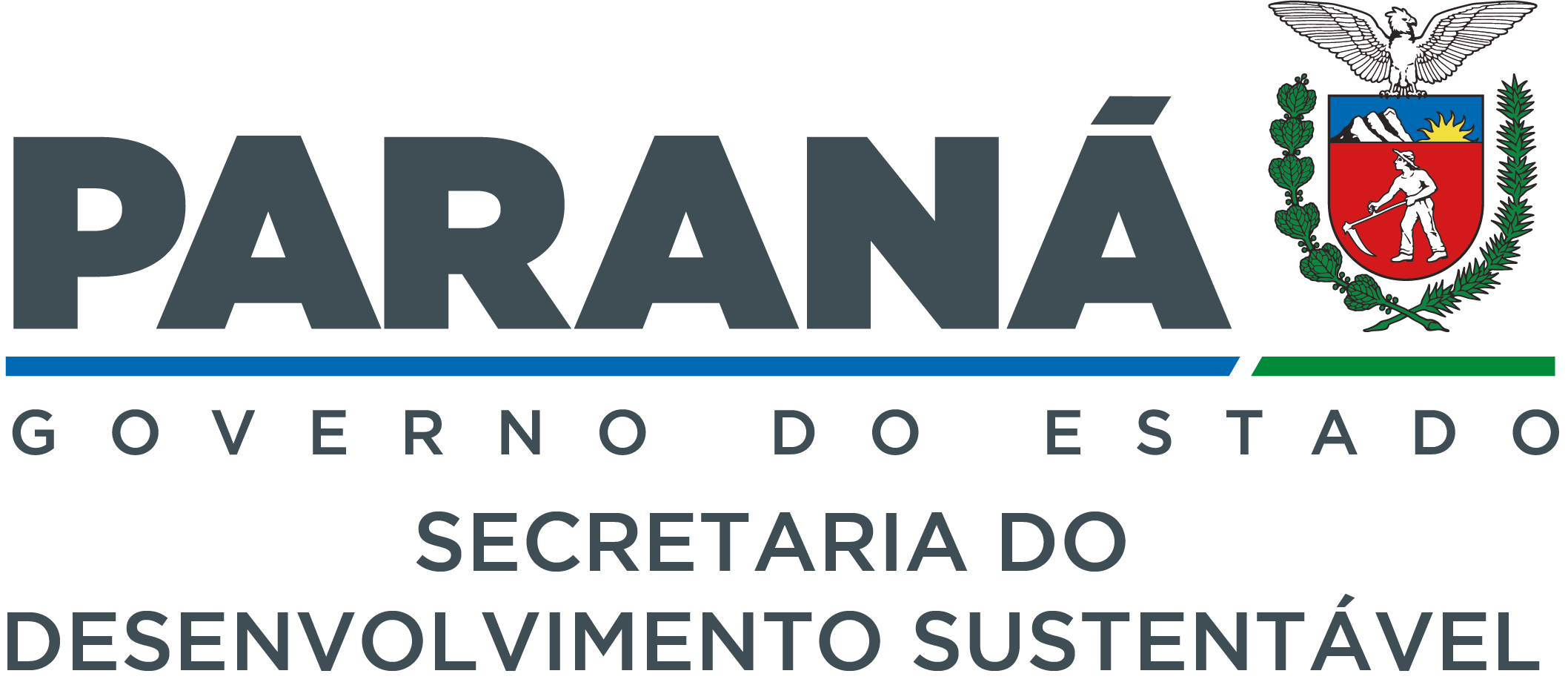 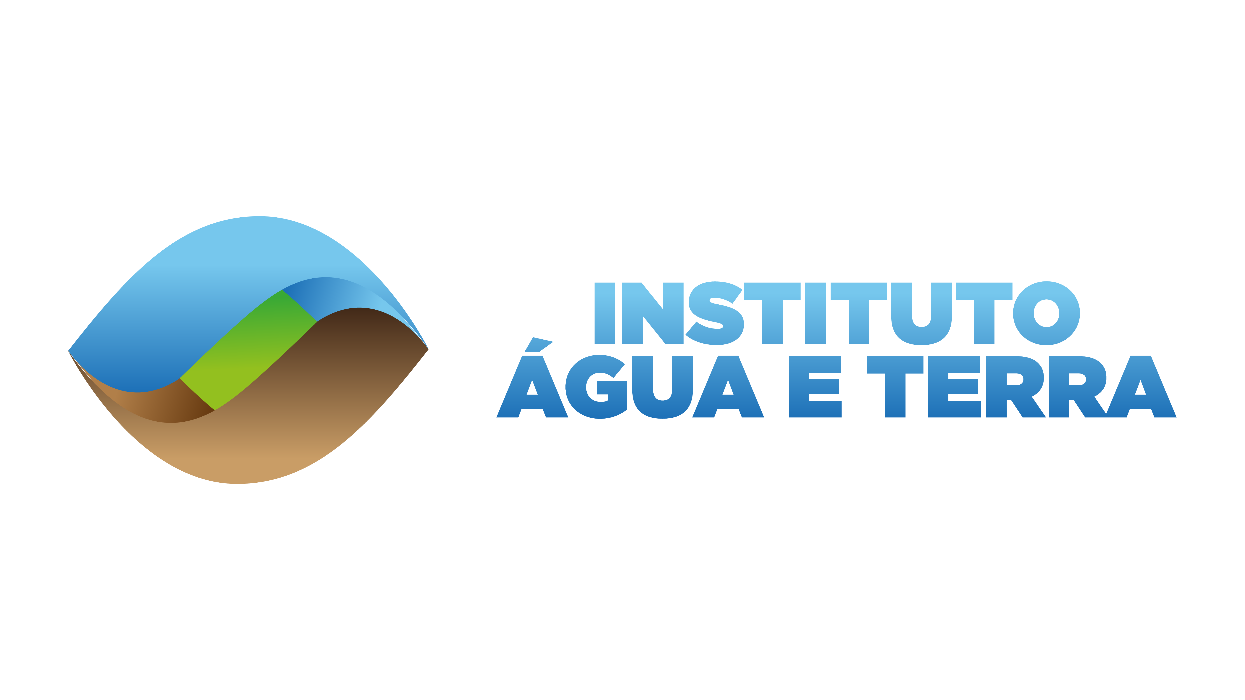 6
Tipologias de Gestão
Quadro 4 – Referências para definição da tipologia de gestão.
7
Certificação das Metas de Gerenciamento Estadual
 de Recursos Hídricos
Quadro 5 – Critérios de certificação das metas de gerenciamento estadual dos recursos hídricos.
Os níveis  mínimos de alcance etão vinculados à definição, pelas entidades estaduais ou distrital, da tipologia  de gestão;

A certificação requer a aprovação dos formulários de autoavaliação e de autodeclaração, bem como da comprovação de apreciação dos desembolsos anuais pelo CERH;
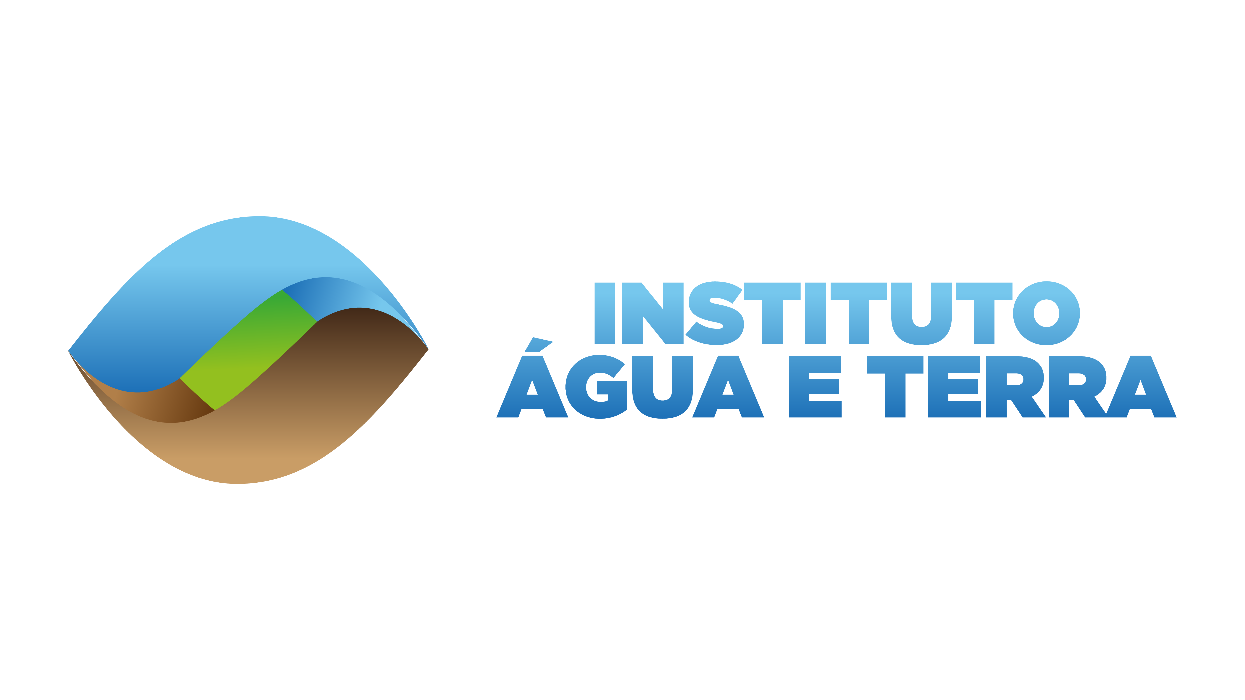 8
Fator de Redução
Quadro 6 – Cálculo do fator de redução a ser aplicado no valor dos repasses.
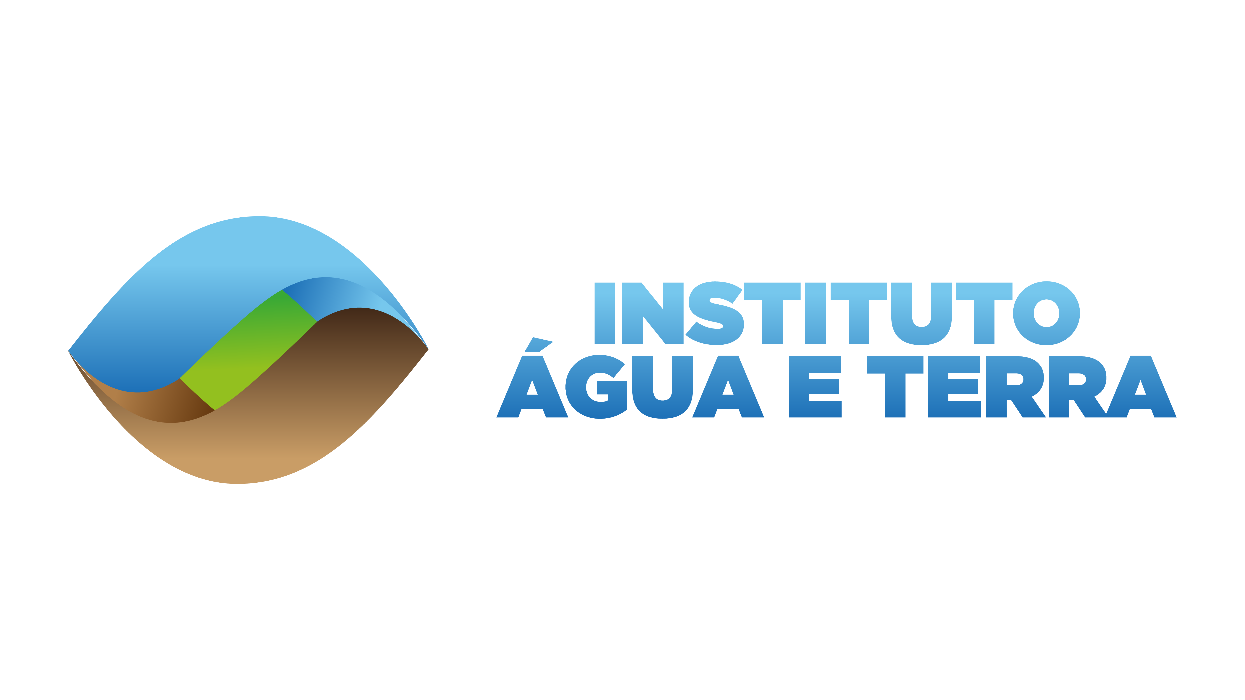 9
Progestão no  Estado do Paraná
O Estado do Paraná desenvolve o Progestão desde o primeiro ciclo do programa (Decreto Estadual nº 8.410/ 2013);

Aderiu voluntariamente ao Progestão III por meio do Contrato nº 038/2023/ANA – PROGESTÃO III e Resolução CERH /PR nº 024/2023;

No 1º período do Progestão III, as metas foram certificadas pela Nota Técnica nº  5/2024/COAPP/SAS e o valor do transferido foi de R$ 1.111.156,90; 

Atualmente, desenvolve o 3º período do Progestão III, buscando certificar as metas do  seu 2º período (2024);

Histórico do Estado do Paraná no Progestão disponibilizado pela ANA em : <https://progestao.ana.gov.br/mapa/pr/progestao-3/relatorio-sintese-ciclo-3-pr.pdf>;
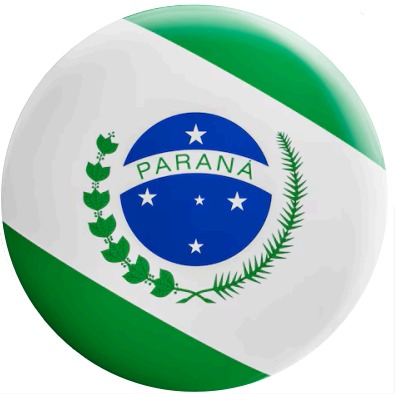 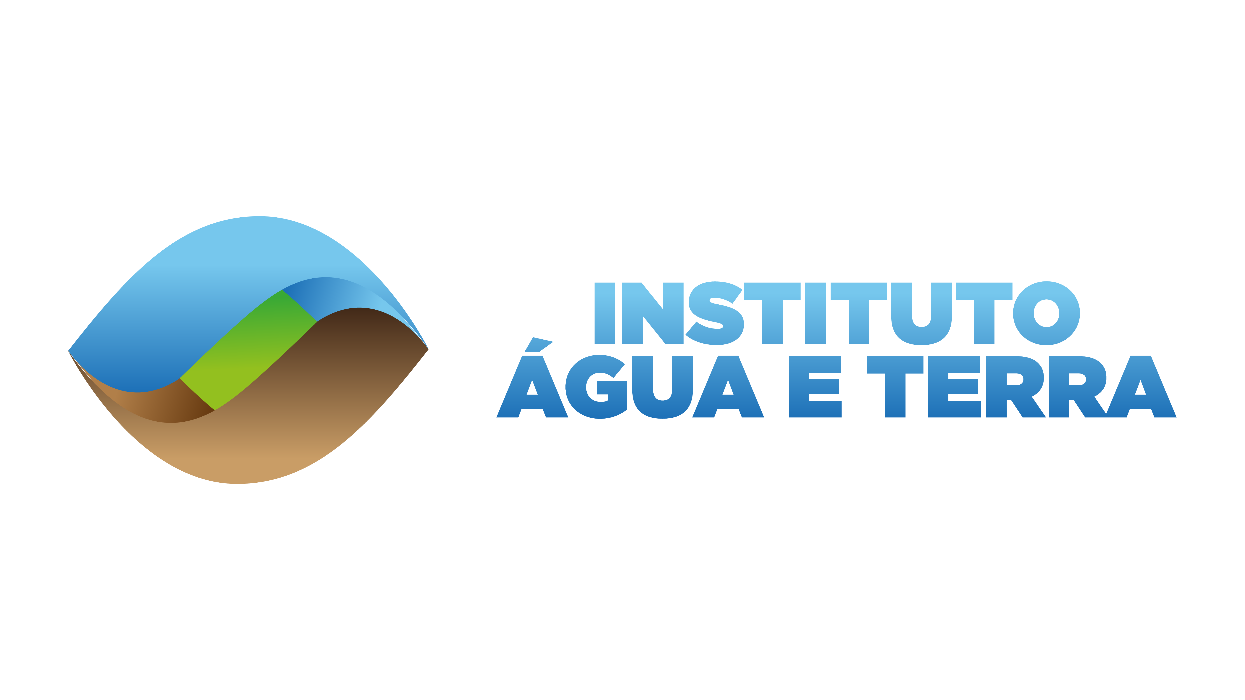 10
Certificação das Metas de Cooperação Federativa
 no Estado do Paraná
Quadro 7 – Certificação das metas de cooperação federativa no Estado do Paraná.
Para o atendimento de cada uma das metas, há dois servidores do IAT a disposição; 

Em 2023, o alcance das metas foi de 34.90%;

Para 2024, o resultado deverá ser divulgado até junho/2025;


O Relatório Progestão 2024 foi enviado em 27/03/2025 (e-Potocolo ANA nº  043103/2025). Acesso disponível em: <https://drive.google.com/drive/u/1/folders/1X1Y60SZ6PzWqZDaedZj40leqS7l3tqjZ>;
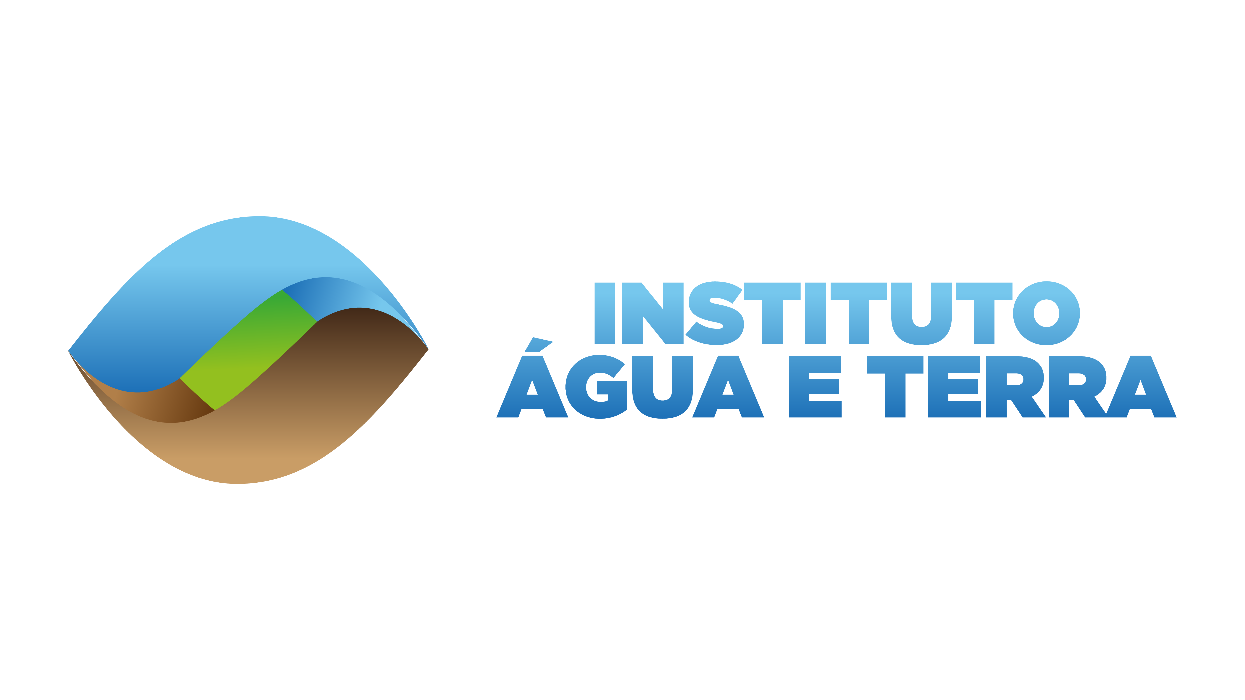 11
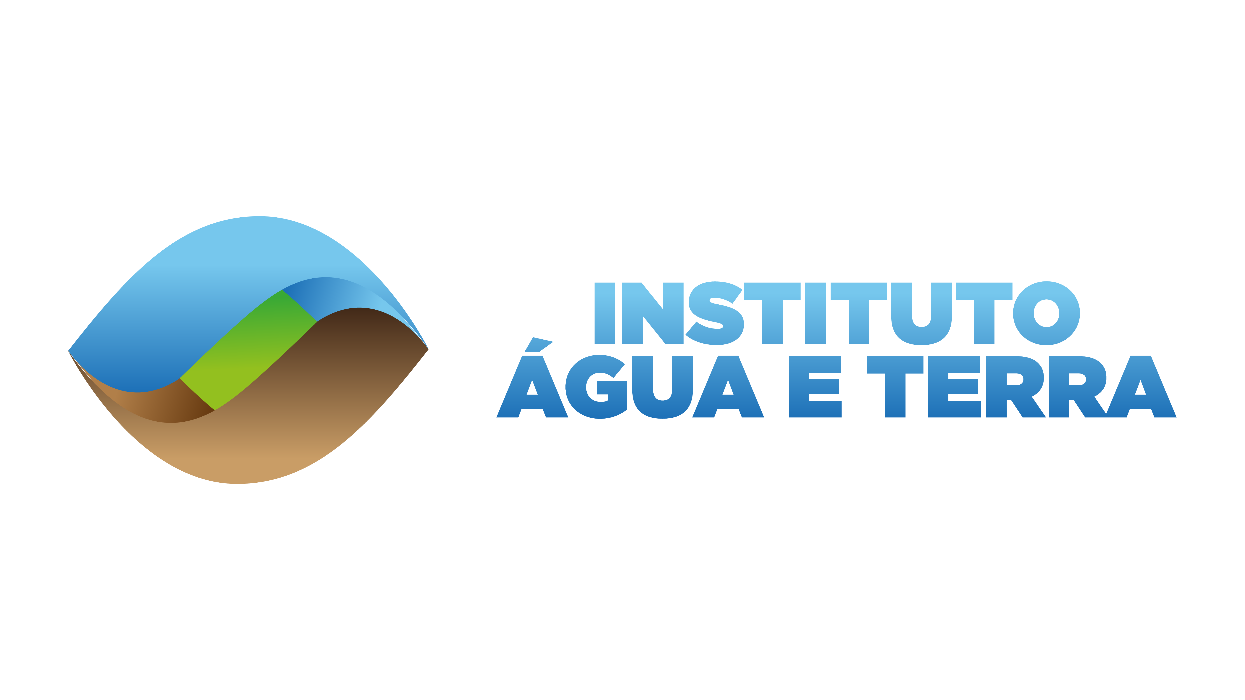 Certificação das Metas de Gerenciamento Estadual dos Recursos Hídricos 
no Estado do Paraná
12
Certificação das Metas de Gerenciamento Estadual dos Recursos Hídricos no Estado do Paraná
Quadro 9 – Contribuições no formulário de autoavaliação pelo CEDEA.
13
Formulário de Autoavaliação – Metodologia 
Para o Preenchimento
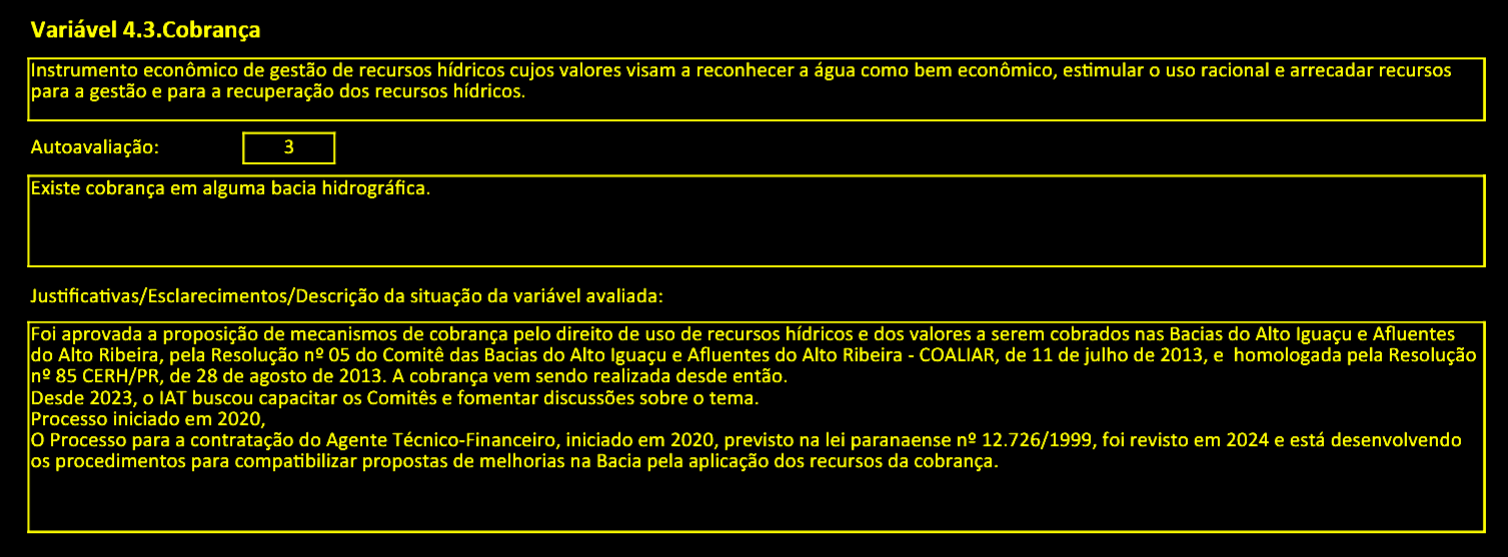 Figura 1 – Avaliação da variável sobre cobrança no formulário de autoavaliação
(Fonte: Contrato 0038/2023 ANA-PROGESTÃO, Anexo II, pg 42).
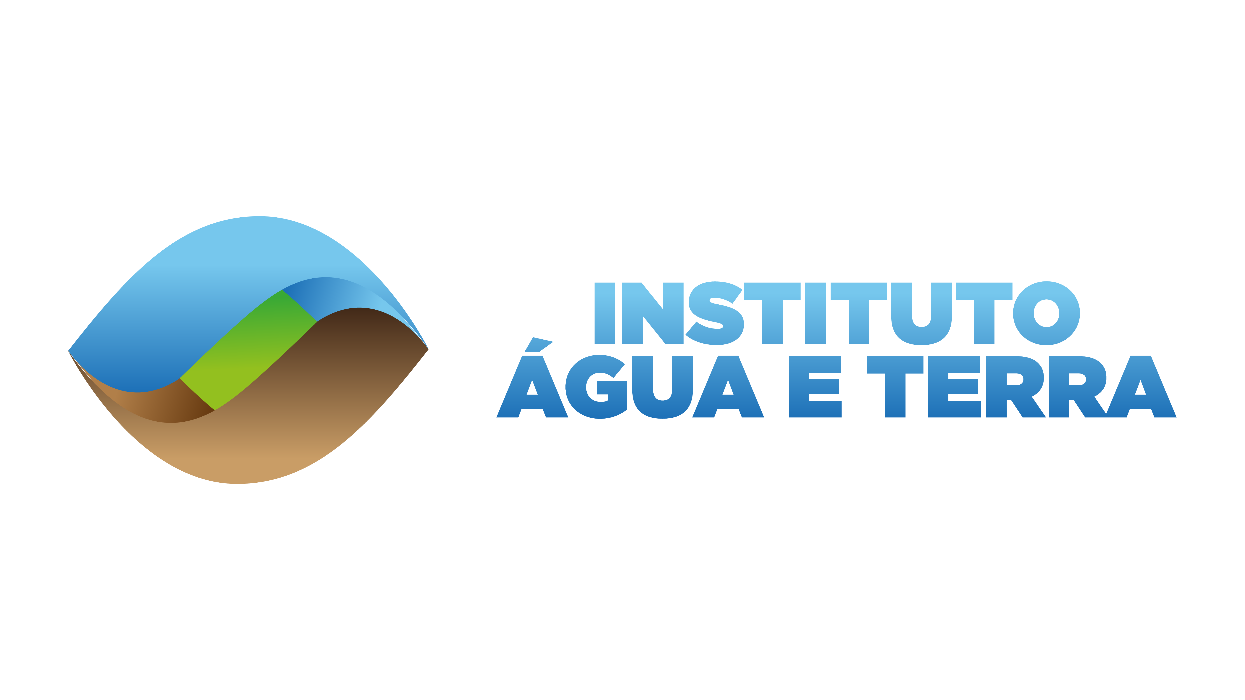 14
Formulário de Autoavaliação - Pendência
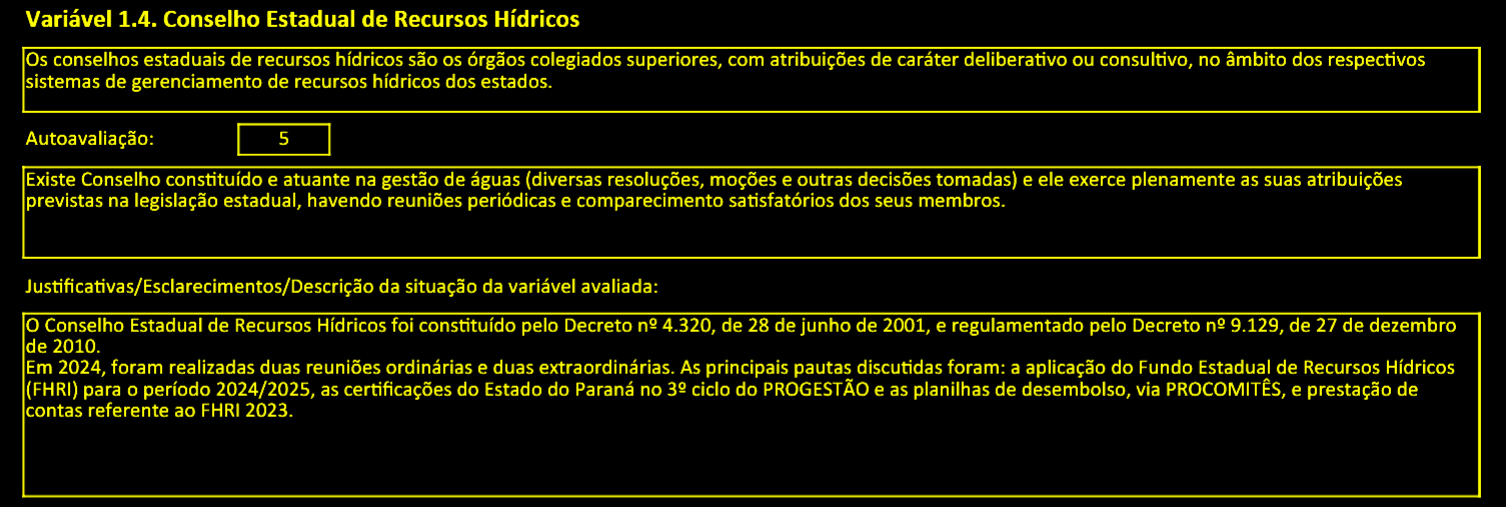 Figura 2 – Avaliação da variável sobre o CERH/PR no formulário de autoavaliação
(Fonte: Contrato 0038/2023 ANA-PROGESTÃO, Anexo II, pg 29).
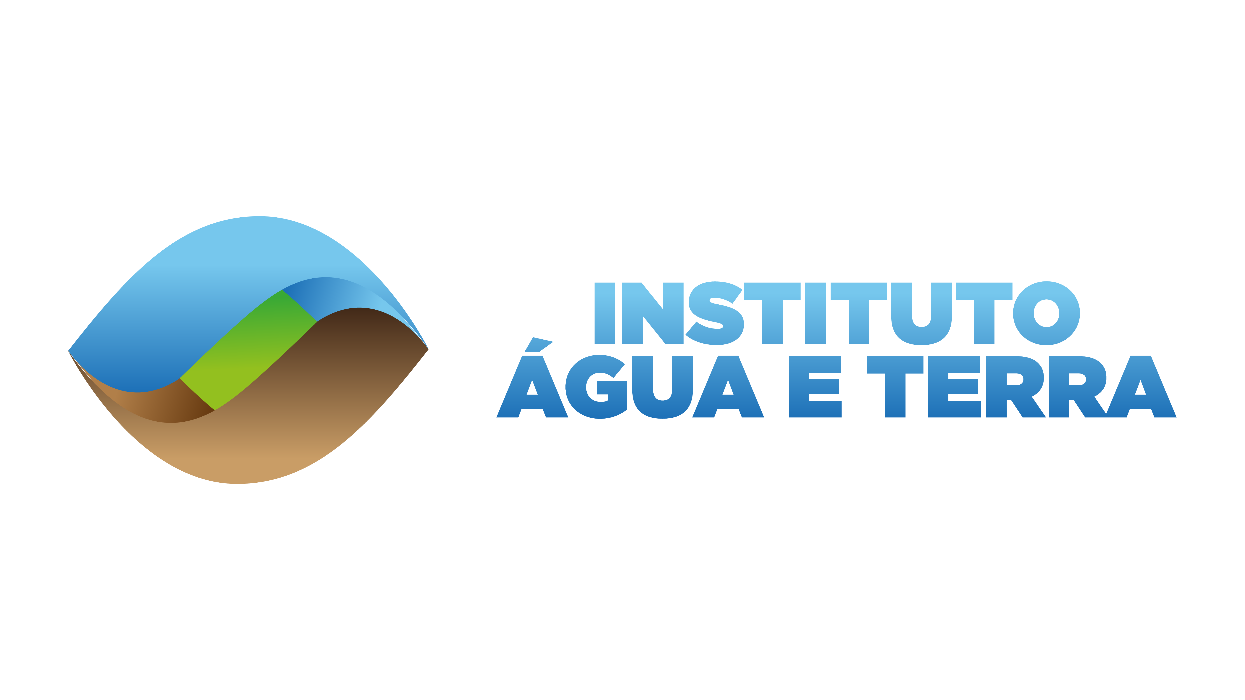 15
Certificação das Metas de Investimentos 
no Estado do Paraná
Quadro 10 – Certificação /declaração das variáveis de investimentos  no formulário de autodeclaração.
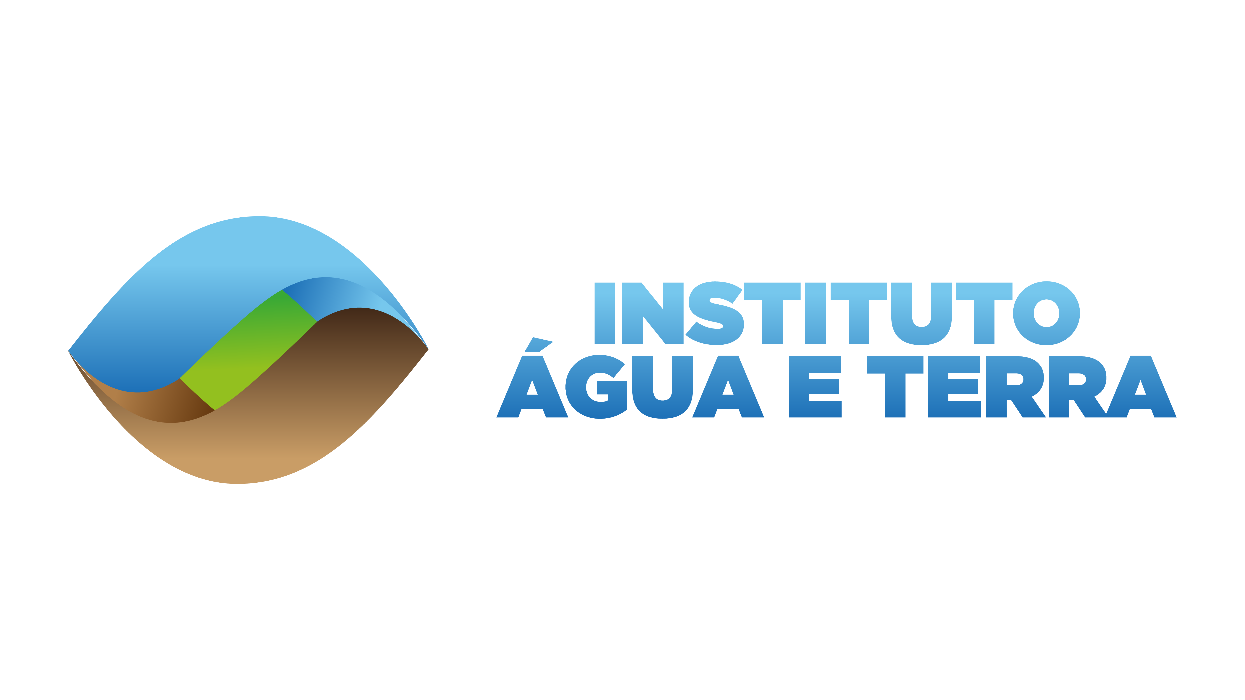 16
Fator de Redução no Progestão III
NO ESTADO DO PARANÁ
Quadro 11 – Fator de redução a ser aplicado no valor dos repasses.
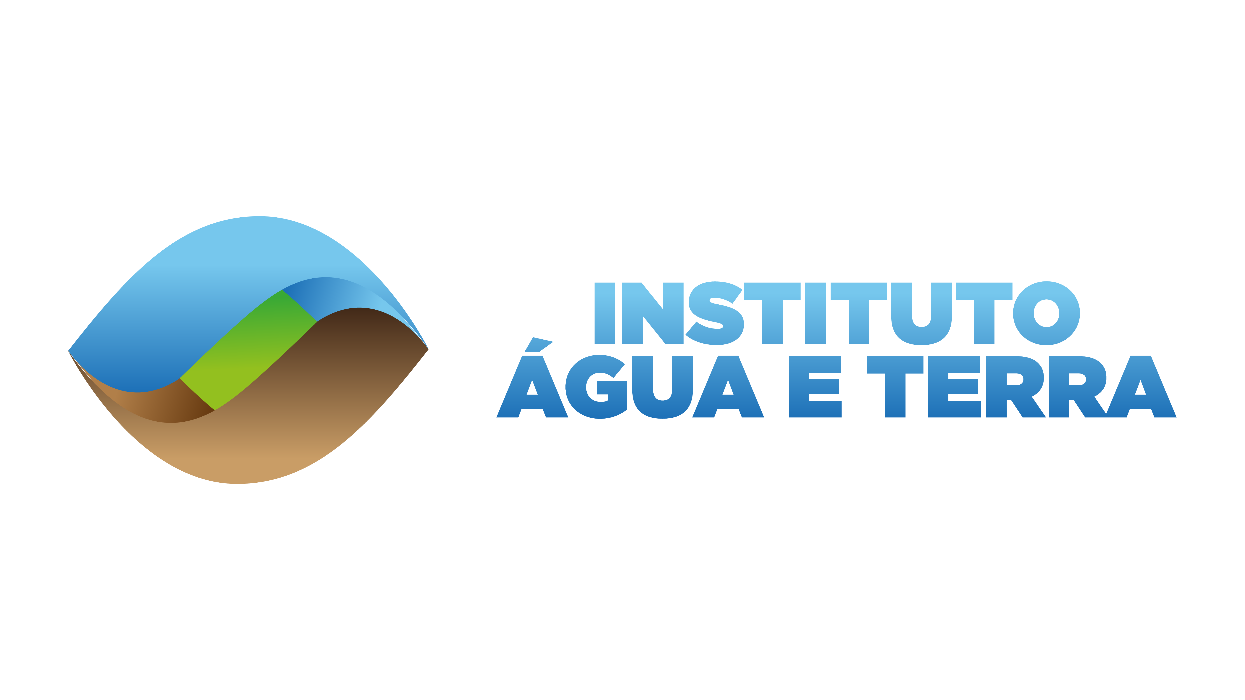 17
Planilha de Desembolsos 2024
Figura 3 – Planilha dos desembolsos em 2024  (Fonte: Documento 1.3.2).
18
Figura 4 – Planilha auxiliar dos desembolsos em 2024  (Fonte: Documento 1.3.3).
Comitês de Bacias Hidrográficas
+55 (41) 3213 - 4752
Rua Santo Antônio, 239 – Rebouças, Curitiba/PR
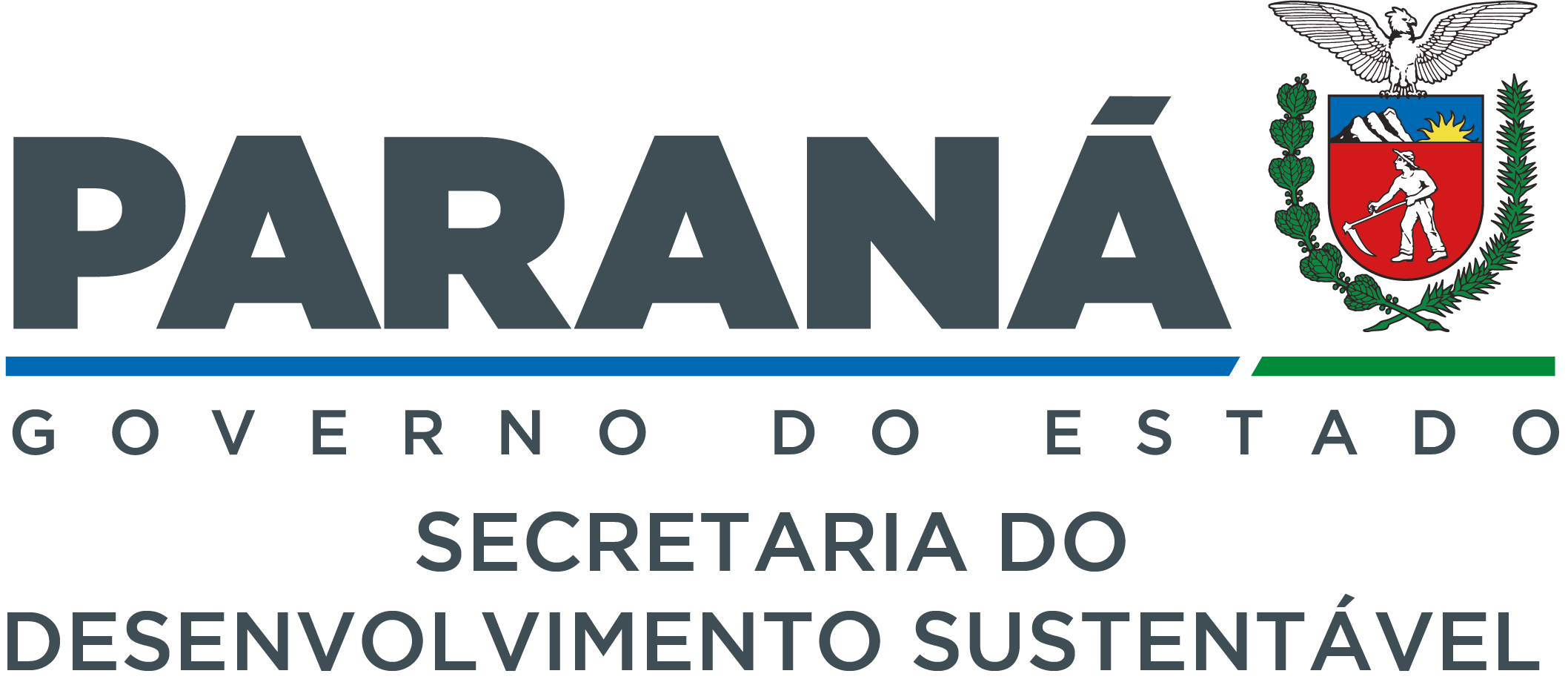 OBRIGADA!

Diretoria de Saneamento Ambiental e Recursos Hídricos

GERÊNCIA DE GESTÃO DE BACIAS HIDROGRÁFICAS
OBRIGADA!
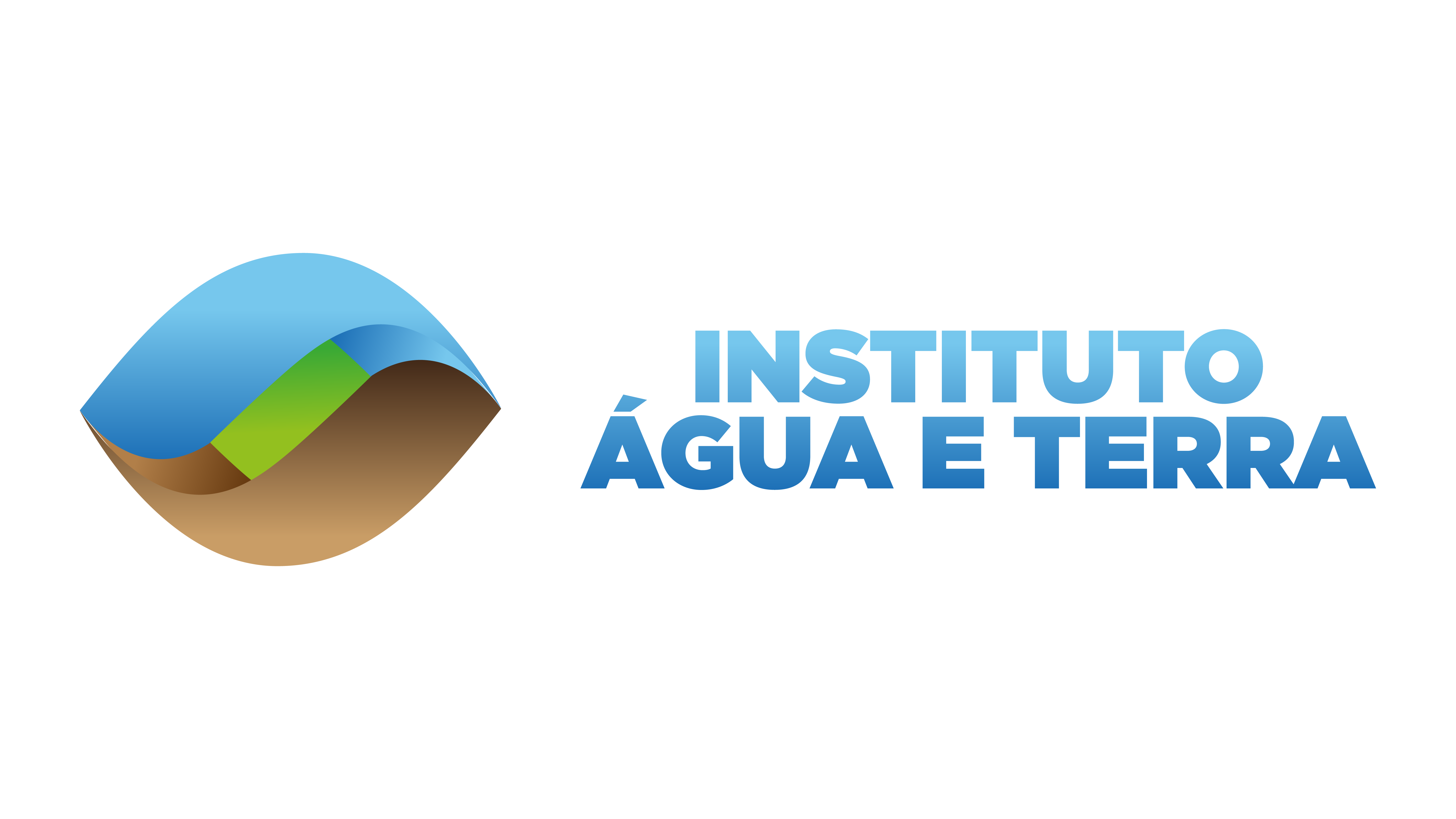 Simone Sanches
Agente Profissional / Eng. Química
IAT/DISAR/GEBH/DPM
19